Welches sind die Ziele von ping:pong?

Es ist uns wichtig, allen Kindern einen guten Start im Kindergarten zu ermöglichen. Denn gute Ausgangschancen beim Eintritt ins Bildungssystem wirken sich positiv auf den weiteren schulischen Verlauf aus.
 
Acht auf das Jahr verteilte Elterntreffen (zwischen Oktober und Juni) begleiten Eltern und Kind während dem ersten Kindergartenjahr.
 
 
Elterntreffen ping:pong 

1. Willkommen2. Spielen und Lernen3. Miteinander reden4. Eigenes Thema (Was beschäftigt die Eltern?)5. Sicherheit geben6. Selbständigkeit unterstützen7. Den Kindergarten kennenlernen8. Brücke zwischen Familie und Kindergarten
Die Treffen 7 und 8 finden im Kindergarten statt.
Ping:pong wird von einer erfahrenen Kindergartenlehrperson geleitet.
 
Im Schuljahr 2023/24 finden die Treffen wie folgt statt:

Jeweils am Dienstag vom 13.00 – 15.00 Uhr


 





Haben Sie Fragen oder möchten Sie teilnehmen? 

Kontakt: Ines Graber
ines.graber@schule-stans.ch

Ihre Anmeldung senden Sie bitte an:
Schuladministration
Tellenmattstrasse 5
6370 Stans

info@schule-stans.ch 

Wir freuen uns auf Sie!
Wir freuen uns auf Sie!
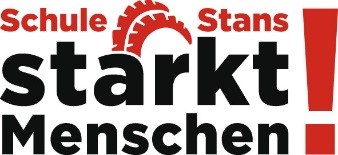